Patent Fee ProposalBackground Information
May 2023
Introduction
This document provides background information for the proposed patent fee adjustments. 
The following additional documents comprise the fee proposal package delineating changes to the fee schedule:
Letter from the Director to Patent Public Advisory Committee (PPAC),
Patent Fee Proposal Executive Summary,
Table of Proposed Patent Fee Adjustments, and
Table of Patent Fees – Current, Proposed, and Unit Cost.

Documents available at: fee setting and adjusting section of the USPTO website
3
Table of contents
Section A – Background on the USPTO financing model …………….…………………..….………….…..…...5
Section B – Background on fee setting methodology and analysis ……………....………………………...10 
Section C – Background on activity based information (ABI) costing methodology .................…..21 
Section D – Background on patent fees ………………………………..……………………………………..……...…..27
Section E – Aggregate cost information ………………………………………………….……………………...……....35
Section F – Aggregate revenue information ………………………………………………………………....…….…..39
Section G – Rationale for fee changes …………………………….…………………………………………..….……….45
Section H – Small and micro entity fees ……………….…………………………….…………….………..….…..……50
Section I – Elasticity assumptions …………………….…..……………………………………………….…..………........53
Section J – Operating reserve …………………………………....…..............................................................….........55
4
The information included in this section provides details on the manner in which our fees finance operations and the relationship between fees, costs, application filings, and workload.
Section A–USPTO financing model
USPTO financing model
The USPTO operates like a business in certain respects:
Customers request products and services in exchange for user fees and expect them to be delivered in either the current or future years, in accordance with established performance metrics.
The aggregate cost (see Section E for details) of patent products and services (budgetary requirements) are financed from the aggregate revenue (see Section F for details) derived from patent fees and from the operating reserve.
Prospective aggregate cost and revenue are predicated on forecasted demand and workload, as well as relevant indicators of economic and IP activity. These forecasts are inherently uncertain. 
Actual demand could be higher or lower than projected and we must work to meet actual demand and established performance metrics regardless of these forecasts.
Patent fees not used in support of current year operations are maintained as an operating reserve to mitigate the risk of uncertain demand and cash flow variability, and to maintain operations while recalibrating aggregate cost and revenue.
6
USPTO financing model (cont.)
Every year more than half a million patent applications are filed (demand for services), bringing with them both fees (albeit at less than one half the cost to prosecute the application) and the associated workload (production requirements) in patent examination.
Issue and maintenance fees from granted patents subsidize the cost of patent examination, including applications that ultimately are not allowed.
This model is beneficial for innovation and the U.S. Intellectual Property (IP) system, yet it adds complexities when analyzing, forecasting, and monitoring patent fee collections in relation to patent costs.
The Leahy-Smith America Invents Act (AIA), as amended, mandates that patent fees be set so that prospective aggregate revenue recovers the prospective aggregate cost of patent operations—leaving a zero net cost to general taxpayers.
The following charts depict the relationship between incoming applications (demand), workload (production), cost drivers (performance commitments), and aggregate cost and aggregate revenue.
7
USPTO financing model (cont.)
Most USPTO employees work under production-based performance management systems to meet demand and achieve organizational performance goals.  Employee performance is measured by comparing the amount and quality of work produced in a given period to the amount and quality of work expected to have been produced.
Aggregate cost is ultimately determined by customer demand for our products and services.  Demand is influenced by a number of factors, including:  global and domestic economic activity, policies and legislation, litigation outcomes, fee rates charged.
Demand Driven
Production Oriented
USPTO’s funding is derived from patent 
and trademark user fee collections.  
USPTO’s customers pay directly for the services they request, and USPTO receives $0 in taxpayer funding. Fees are set such that costs are recovered at the aggregate level.  Because fees are collected at points throughout the examination process and IP lifecycle, annual aggregate revenue is directly linked to capacity requirements and both efficiency and demand and for production output.
Revenue Generating
Performance Based
The American Inventors Protection Act of 1999 mandated that the USPTO adopt key tenets of a performance-based agency.  USPTO operates within a performance-based process that uses quantitative and 
qualitative measures and standards to 
evaluate cost-effectiveness. Employee 
Production data (plan and actual) feed complex organization production models used to determine the level of resources and costs needed to deliver on organizational performance commitments.
8
USPTO financing model (cont.)
Demand, production, capacity, and the overall financial outlook are monitored throughout the year and reevaluated annually. 
Aggregate cost and aggregate revenue are recalibrated through the budget and biennial review processes when actual results differ from forecasts.
See section B for more information on the biennial fee review and sections E and F for more information on aggregate cost (budget) and revenue.
Aggregate Cost = Aggregate Revenue
9
The information included in this section describes the framework and philosophy of USPTO fee setting, the biennial fee review process, the methodology used to recalibrate the fee structure, and an overview of the various analyses completed to arrive at the proposed fee structure.
Section B–fee setting methodology and analysis
Authority and requirements for fee setting
Section 10 of AIA authorizes the Director of the USPTO to set or adjust by rule all patent and trademark fees established, authorized, or charged under Title 35 of the U.S. Code and the Trademark Act of 1946 (15 U.S.C. § 1051 et seq.), respectively. 
Authority effective on date of enactment (9/16/2011); Sec. 10 (i)(1)
Authority currently terminates 15 years after enactment (9/15/2026) as amended by the Study of Underrepresented Classes Chasing Engineering and Science Success (SUCCESS Act) of 2018; Sec. 10(i)(2)
Patent fees may be set to only recover the aggregate estimated cost of the patent operations, including administrative costs to the USPTO; Sec. 10(a)(2)
Trademark fees may be set to only recover the aggregate estimated cost of the trademark operations, including administrative costs to the USPTO; Sec. 10(a)(2)
11
Authority and requirements for fee setting (cont.)
When patent fees for filing, searching, examining, issuing, appealing, and maintaining patent applications and patents are set using Section 10 authority, those fees shall be reduced as follows; Sec. 10(b):
By 60% for small entities that qualify for reduced fees under 35 U.S.C. 41(h)(1) as amended by the Unleashing American Innovators Act of 2022 (UAIA).
By 80% for micro entities as defined in 35 U.S.C. 123, as added by Sec. 10(g) of AIA and amended by the UAIA.
12
Fee setting process
Annually, the USPTO shall consult with the PPAC on the advisability of reducing fees; Sec. 10(c) 
USPTO shall provide PPAC proposed fees not less than 45 days prior to publishing the proposed fee(s) in the Federal Register; Sec. 10 (d)(1)
PPAC shall hold a public hearing related to the proposed fee(s) during the first 30 days of the 45 day period; Sec. 10(d)(2)(B)
PPAC shall make a written report with comments, advice, and recommendations related to the proposed fees available to the public; Sec. 10(d)(3)
USPTO shall consider and analyze the report before setting or adjusting the proposed fee(s); Sec. 10(d)(4)
Estimated dates
Stage 1:  
Internal Policy Review & Proposal Development
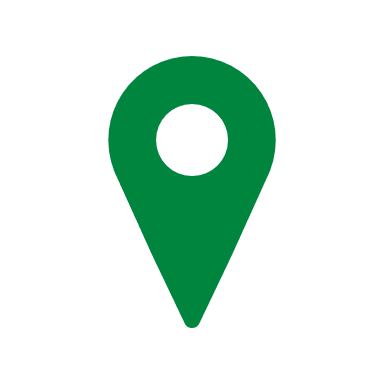 Effective Jan 2025
Complete
Jan-Mar 2024
Mar-Jun 2024
Oct-Dec 2024
We are here
13
Fee setting process (cont.)
USPTO shall publish any proposed fee change in the Federal Register; Sec. 10(e)(1)(A)
The proposal shall include the rationale and purpose for the proposal, including possible expectations or benefits; Sec. 10(e)(1)(B)
No later than the date published, the USPTO shall notify Congress of the proposed change; Sec. 10(e)(1)(C)
The public comment period will be not less than 45 days; Sec. 10(e)(2)
The final rule will be published in the Federal Register and Official Gazette; Sec. 10(e)(3)
The new or adjusted fee(s) may not become effective before 45 days after publishing the final rule; Sec. 10(e)(4)(A)
Congress may pass a law to disapprove the new or adjusted fee(s); Sec. 10(e)(4)(B)
Estimated dates
Stage 1:  
Internal Policy Review & Proposal Development
Effective Jan 2025
Complete
Jan-Mar 2024
Mar-Jun 2024
Oct-Dec 2024
May-Jun 2023
14
Biennial fee review
The USPTO uses the defined fee structure philosophy (next slide) during the biennial fee review process. The most recent biennial fee review resulted in the patent fee proposal outlined in the Executive Summary. 
A fee review working group of subject matter experts within the USPTO was established to analyze prior stakeholder feedback as well as various ideas that led to the current patent fee proposal. 
Proposals were developed to align with our fee structure philosophy and the goal of providing sufficient resources to finance the mission and facilitate the effective administration of the U.S. IP system. 
We have established the following objectives in support of this goal:
Promote Administration innovation strategies.
Align fees with the full cost of products and services.
Set fees to facilitate the effective administration of the patent system.
Offer application processing options.
15
Guiding Principles

Self-Sustaining	  Open
Streamlined	  Balanced
Dynamic	  Agile
Fee structure philosophy
Guiding principles
Goal
Provide sufficient resources to finance the mission and facilitate the effective administration of the United States intellectual property system.
Explanation of objectives
Objectives
Promoting competitive markets that spur productive entrepreneurship; 
Fostering innovation that will lead to technologies of the future; and 
Encouraging high-growth and innovation-based small business entrepreneurship.
* Small entrepreneur subsidy * Easy entry * Certain amount of back-end subsidy *
Promote Administration innovation strategies.
Analyzing the full cost of USPTO processes compared to the fee amount. 
Aggregate fees should recover the full prospective aggregate costs of the patent or trademark business lines. 
Total fees should be sufficient to address workload input on a steady-state basis, plus the necessary costs to achieve performance goals and strategic objectives, such as process improvements, multi-year initiatives, capital improvements, and maintain an operating reserve.
Align fees with the full cost of products and services.
Submitting applications or taking actions which help to facilitate efficient processing; 
Encouraging the prompt conclusion of application prosecution; or 
Recovering costs for actions that are strenuous on the patent and trademark systems (i.e., increased fees for certain rework, large applications, missing parts).
Set fees to facilitate the effective administration of the patent and trademark systems.
16
Setting fees for certain processes that provide special (unique) value or advantages for the applicant. 
Includes processing choices such as prioritized examination (Track 1) and streamlined reexamination.
Offer application processing options.
“Innovation      IP protection      Jobs      Economic growth”
[Speaker Notes: The guiding principles underlying our fee structure are that it should be: self-sustaining, streamlined, dynamic, transparent, balanced, and agile

The goal of our fee structure is to provide sufficient financial resources to facilitate the effective administration of the United States intellectual property system while fostering innovation, IP protection, job creation, and economic growth. 

We have identified four key objectives underlying this goal:
Promote administration innovation strategies.
Promoting competitive markets that spur productive entrepreneurship; 
Fostering innovation that will lead to technologies of the future; and 
Encouraging high-growth and innovation-based small business entrepreneurship through:
Small entrepreneur subsidy 
Easy entry 
Certain amount of back-end subsidy
Align fees with the full cost of products and services.
Analyzing the full cost of USPTO processes compared to the fee amount. 
Aggregate fees should recover the full prospective cost of aggregate costs of the patent or trademark business. 
Total fees should be sufficient to address workload input on a steady-state basis, plus the necessary costs to achieve strategic objectives such as reducing the backlog, process improvements, multi-year initiatives, capital improvements, and maintain an operating reserve.
Set fees to facilitate the effective administration of the patent and trademark systems.
Submitting applications or taking actions which help to facilitate efficient processing; 
Encouraging the prompt conclusion of application prosecution; or 
Recovering costs for actions that are strenuous on the patent and trademark systems (i.e., increased fees for certain rework, large applications, missing parts).
Offer application processing options.
Setting fees for certain processes that provide special (unique) value or advantages for the applicant.  This Includes processing choices such as prioritized examination (Track 1) and streamlined reexamination.]
Production workloads
Economic data and data related to the elasticity of certain fees provide a frame of reference for the balance between setting fees at certain amounts to achieve a desired impact on volumes. In addition, analyze the more global economic impact of fee changes.
Economic analysis
Historical ABI cost
Fee setting
Budget formulation
Legal & policy analysis
Information from the established process will provide the planned (prospective) cost of sustaining and improving the USPTO. Fees should be set at rates to recover the cost of the multi-year budget plan.
Strategic planning
Fee setting components
The examination production capacity is the foundation for workload estimates related to the number of times a fee is expected to be collected in a given year. The relative cost for the examination capacity is captured in the multi-year budget plans. The fees must be set at rates to unite the appropriate balance.
The data output from ABI cost analyses of fees will be used for the baseline historical cost.
USPTO fee structure
In addition to each of these components, proposed fee rates will consider the relationships among fees or groups of fees and the cost of the related operational processes.
While analyzing the
relationships between fees and operational processes, legal and/ or policy expertise may be required.
Understanding USPTOpriorities and plans for the 
future permits prospective fee rates to be set at the appropriate level to pay for achieving strategic objectives and improvements.
17
[Speaker Notes: There are six components to the fee setting process used to establish our fee structure.

Production workloads: The examination production capacity is the foundation for workload estimates related to the number of times a fee is expected to be collected in a given year. The relative cost for the examination capacity should be captured in the multi-year budget plans. The fees must be set at a rate to unite the appropriate balance.

Economic analysis: Economic data and data related to the elasticity of certain fees will provide a frame of reference for the balance between setting fees at certain amounts to achieve a desired impact on volumes. In addition, calculate the more global economic impact of fee changes.

Legal and policy analysis: While analyzing the relationships between fees and operational processes, legal and/or policy expertise may be required.

Strategic planning: Understanding USPTO priorities and plans for the future permits prospective fee amounts to be set at the appropriate level to pay for achieving strategic objectives and improvements.

Budget formulation: Information from the established process will provide the planned (prospective) cost of sustaining and improving the USPTO. Fees should be set at a rate to recover the cost of the multi-year budget plan.

Historical ABI cost: The data output from ABI cost analyses of fees will be used for the baseline historical cost. 

In addition to each of these components, proposed fee rates will consider the relationships among fees or groups of fees and the cost of the related operational processes.]
Fee setting methodology
The fee setting process uses a complex and iterative methodology until the optimal balance between aggregate revenue and aggregate cost is achieved.
USPTO Fee Setting Methodology
18
[Speaker Notes: The fee setting process uses a complex and iterative methodology until the optimal balance between aggregate revenue and aggregate cost is achieved. The process is cyclical:

Activity based historical cost and aggregate cost from budget plans
Escalate for prospective aggregate cost
Calculate operating reserve needs
Add or subtract for changes to USPTO production input/output
Add or subtract for changes to Strategic Priorities, Plans, and Processes
Review economic impact of intellectual property fee changes
Review and readjust fee rates
Initial forecast of fees
Apply economic elasticity analysis
Forecast total aggregate revenue and refine
Review and readjust fee rates
Forecast total aggregate revenue and refine]
Basic patent process and relative fee payments*
Fees are collected at various periods, over many years
Patent aggregate fees, must recover patent aggregate costs.
Year 15
Year 1
Year 11
Year 3
Year 7
Aggregate Fees
Aggregate Cost
1st Stage Maintenance
2nd Stage Maintenance
Patent Issued
3rd Stage Maintenance
Lower front-end fees encourage innovative activity and access to the patent system. 
Higher back-end fees:
Subsidize initial operational costs, entity discounts, and other select products/services.
Promote competition and encourage follow-on innovation.
Patent Application Filed
2nd Stage: $3,760
Issue: $1,200
1st Stage: $2,000
3rd Stage: $7,700
Filing: $320
Search: $700
Exam: $800
* This is a simplified view of a patent’s lifecycle from filing through maintenance with timing based on total pendency of 25.9 months.  All fee amounts listed are the current undiscounted (i.e., do not reflect small or micro entity discounts).
19
[Speaker Notes: Idea with this slide is to give a platform to discuss the historical perspective of the fee structured design and how it intentionally facilitates public policy priorities.]
Cost recovery throughout the basic utility patent lifecycle
Break-even does not typically occur until second stage maintenance fee (7.5 years after issuance)
The customer fees and USPTO costs depicted are for illustration purposes only.  The customer fees represent current undiscounted fee rates (i.e. rates paid by a “large entity” that does not receive small or micro entity discounts on the fee rates), assuming the applicant only pays the base fees necessary to receive and maintain a patent, and the operating cost represents average fully burdened costs per unit related to the respective actions.
Fee 
	   Collections 	   Financing 
Net Cost Elsewhere
Break even
Net Cost
Applications that exit the process at a stage where the cumulative customer fees are below the cumulative operating costs represent a net cost to the USPTO.  For issued “large entity” patents that renew through at least the second maintenance stage, the cumulative fees received exceed the cumulative operating costs, and the net gain on that individual patent is used to subsidize applications that are not allowed, granted patents for which maintenance fees are not paid, discounts provided to small and micro entities, and other USPTO services outside of this simplified example where fees received do not recover operating costs.  On balance, the fees received from large entities who pay second and third stage maintenance fees help the USPTO cover the net cost on other applications, and remain fully funded by the fees collected.
20
The information included in this section provides an overview of the methodology used to determine the unit cost of the patent fees at Section G–Rationale for Fee Changes and Table of Patent Fee Adjustments.
Section C–Activity-based information (ABI) costing methodology
ABI costing program
A major component of analyzing patent user fees is to identify the full cost of activities associated with the fee rates. This information is used as a reference point when reviewing the alignment of costs (expenses) with collection points in the patent process.
We use an activity-based managerial costing methodology, which is referred to as activity-based information (ABI) at the USPTO, to determine historical costs for patent-related activities and outputs (fee services) as well as allocating an appropriate share of administrative costs to determine aggregate cost. 
Our ABI program has been in place for over 25 years and is responsible for developing, maintaining and updating cost information for all USPTO organizations. The ABI methodology follows the full cost guidance outlined in federal managerial cost accounting and fee setting standards.
Our ABI program is widely recognized to be one of the best in the federal government and compares well with commercial implementations of ABC. The USPTO ABI program has been the subject of a special Inspector General study, and is examined each year as part of the financial statement audit. There has never been a material weakness in internal controls reported concerning the ABI methodology or data.
22
ABI costing program (cont.)
To facilitate agency-wide ABI program collaboration, the ABI Steering Committee is the official rulemaking body for all issues related to ABI at the USPTO. This committee is comprised of representatives from all USPTO organizations and all changes to ABI methodology or ABI models are reviewed by the Steering Committee.
ABI uses a two-step methodology to assign costs to its work activities and then to its related outputs.
Expenses (also referred to as costs) capture the spending by an organization, such as salaries and benefits for employees, contractor costs, rent, equipment, etc. 
Activities represent the work that people in the organization perform (e.g., examining a patent application and fee processing).
Outputs are the goods or services that the organization produces through its activities (e.g., patents). 
The cost analysis and all historical expenses referenced in this proposal are based upon FY 2022 data for patent fees.
23
ABI costing program (cont.)
The ABI analysis starts with extracting expense information from the USPTO core financial system. This information is “tagged” with identifiers such as the organization that spent the money, the activities performed, and the type of expense (e.g., salaries, benefits, printing, supplies, etc.). 
When compiling patent costs, any spending by, or directly on behalf of, the patent organization are considered direct expenses such as salaries and contracts. Those expenses occurring outside of the Patent and PTAB organizations but required for mission specific activities are referred to as allocated direct expenses (e.g., rent, IT specific automation, etc.). 
Indirect expenses are those expenses that originate in a support organization, but are allocated to the patent operation because they indirectly facilitate patent services or products (e.g. IT help desk support, human resources hiring support, invoice processing, etc.).
Expenses are assigned or allocated to activities based on “drivers” such as timecodes, surveys, workloads, etc.
24
ABI costing program (cont.)
All allocated costs are aggregated with the direct costs of the activity to capture the “fully burdened” cost for that activity.
The “fully burdened” cost for an activity is then divided by workload measures (number of outputs completed for that particular activity) to arrive at the fully burdened unit cost for that activity. 
In some cases, the cost for a particular process is then determined by identifying which activities occur for the process, and how often each activity occurs. This is known as the “frequency factor” and is based on a statistical analysis of a one year set of completed applications.
Examples of the unit cost calculations for filing fees can be found on the following page.
25
USPTO ABI costing program exampleBasic filing fee – Utility (fee codes 1011/2011/3011)
26
The information included in this section provides an overview of the current patent fee structure, including historical trends of fees and fee collections.
Section D–Background on patent fees
Composition of the patent fee schedule16% of fee codes comprise 81% of the revenue
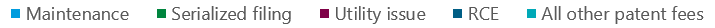 404 patent fee codes: 158 large entity; 124 small entity; 122 micro entity
158 unique fee codes exist to enable applicants and patent holders to pay only for the services they choose.
246 fee codes are used to differentiate small and micro entity fee discounts.
28
[Speaker Notes: Here is the composition of the patent fee schedule.

What is key to note is that 16% of our fee codes make of 81% of the revenue. We do have over 400 patent fee codes.


The pie chart on the right looks at our patent fee code by category and what their share of fee collections. The pie chart on the right look at our 404 fee codes by category and what share they make up of total fee codes.

Looking at the pie chart on the left, Over 53% of our revenue is from maintenance fees. But when we look at the chart on the right, you will see that the 53% of revenue collections come from codes that make up 5% of the schedule.]
FY 2022 patent fee collections by typeTotal patent fee collections $3,630 Million
29
Patent filing, search, and exam fees
Fees are collected for filing, searching, and examining patent applications. 
Fees are assessed based on:
Number of claims,
Size (number of pages),
Type of application,
Manner of submission, and
Entity type.
30
Patent filings by typeIncoming demand (patent filings) drives current and future year fee collections
31
Patent post allowance fees
Fees in this category include the issue fee and the publication fee, which are collected upon the successful allowance of a utility, design, plant, or reissued patent.
Fees are assessed based on:
Type of patent,
Entity type, and
Payment timing.
32
Patent maintenance fees
Fees are collected from patent holders at certain intervals to maintain their patent. 
Fees are assessed based on:
Type of patent (maintenance fees are not due for design or plant patents),
Entity type, and
Payment timing.
33
Patent fee collection trends
Fee collections steadily rose between FY 2017 and FY 2020.
Fee collections decreased in FY 2021.
Decrease was driven by many patent holders pre-paying their maintenance fees at the end of FY 2020 to avoid higher fee rates implemented in October 2020.
Fee collections increased in FY 2022.
34
The information included in this section provides information related to the prospective aggregate cost that will be paid for with the aggregate revenue derived from the proposed fee structure.
This section also explains assumptions for patent filing, workload, production, and performance, which provide the underlying foundation for calculating aggregate cost.
Section E–Aggregate cost information
Aggregate cost calculation methodology
The Strategic Plan is the foundation for defining priorities and activities upon which we calculate our aggregate costs to support the goals and objectives of a multi-year budget plan.
When calculating aggregate costs, we review our key strategic initiatives, goals, and performance targets to ensure they continue to be aligned with annual plans—reassessments are conducted, as necessary.
The calculations supporting the most significant patent operating cost—patent examining activities—begin with analyzing and forecasting the estimated application filings (demand) coming into the USPTO and the necessary examination capacity, with the associated production and workload statistics. These statistics are monetized by estimating the salaries and benefits that will be required for the personnel carrying out the examination activities, other non-salary and benefits costs, such as production workload contracts, and the cost of publishing patents.
36
Aggregate cost calculation methodology (cont.)
Aside from analyzing the examination capacity, this same process is repeated for each of the activities supporting the patent operation (e.g., ex parte appeals, IT resources, and operational support).
These estimated prospective costs, including deposits into the operating reserve [see Section J for details], are summarized to obtain the total aggregate prospective cost for the patent operation and submitted as part the President’s Budget each fiscal year.
This process takes several months to complete. Requests and suggestions for increases and decreases to specific activities, or new initiatives, are reviewed and approved at the executive level.
We continuously review our activities to identify opportunities for cost savings and/or activities that can be redirected to higher priority items. 
The table on the following page outlines the cost environment of the USPTO. A majority of our spending is on items for which the USPTO has limited discretion in choosing to pay for, such as patent examination and publishing, maintaining and operating supporting IT systems, rent, and utilities.
37
Breakdown of aggregate costs
Higher discretion items
The vast majority of our spending is for items that we have limited discretion in choosing to pay.

Only about 5% of our aggregate costs are for items that we have flexibility on.
38
The information included in this section provides an overview of the methodology used to forecast aggregate revenue.
Section F–Aggregate revenue information
Fee collections forecasting components
We consider many factors when forecasting fees to calculate aggregate revenue, such as:
The global and national economic outlook, by analyzing forecasts of Gross Domestic Product (GDP), research and development (R&D), consumer price index (CPI), and venture capital investments as indicators of future applicant demand.
The future of the IP environment, by examining legislative, regulatory, and legal changes and procedural or process improvements that may affect demand for IP rights. Including strategic initiatives, management of resources, and fee rate adjustments.
The USPTO’s historical experience by analyzing events and trends to help predict future demand for IP and applicant behavior.
Stakeholder input.
40
Arriving at fee collection projections
We use information compiled from reviewing the factors defined on the previous slide, coupled with internal data to:
Estimate application filing and major patent process workloads;
Apply the historical trends (relationships among workloads and demand for products and services) to future events, when applicable;
Incorporate timing of fee payments and the applicant behavior associated with anticipated fee rate or legislative, regulatory, or procedural adjustments;
Estimate a specific workload or forecasting assumption for each fee code; and
Multiply the forecasting assumption by the fee rate to calculate the estimated aggregate revenue for the particular fee.
Each of the aggregate revenues for the individual fees are summed to calculate the total aggregate revenue.
41
Proposed fee structure changes
The following pages summarize the composition of the projected aggregate patent revenue as it transitions from the current fee structure to the proposed fee structure.
Each page presents the percentage of fee collections (revenue) in each of the major patent fee categories for
FY 2022 (actual data), 
FY 2023 and FY 2024 (projected before the fee proposals go into effect), and 
FY 2025 (projected after the fee proposals go into effect).
42
Proposed fee structure Projected trends of aggregate patent fee revenue
Patent application fees (which include filing/search/exam, excess claims, and RCEs) are estimated to decrease from 25% of aggregate revenue in FY 2022 to 24% in FY 2025. 
Patent Post Allowance Fees (which include issue and publication fees) are estimated to decrease from 10% of aggregate revenue in FY2022 to 9% in 2025.
The percentage of aggregate revenue from maintenance fees are estimated to increase from 52% in FY 2022 to 54% in FY 2025. This is primarily due to changes in the number of patents eligible for renewal.
The relative proportion of aggregate revenue from most other fee categories are estimated to remain relatively stable over the 4-year period.
43
Proposed fee structureProjected trends of aggregate patent trial and appeal revenue
The percentage of inter partes review request (39% in FY 2022) and post-institution (30% in FY 2022) fees are estimated to grow slightly in FY 2025 to 40% and 31%, respectively. 
This is primarily due to the proposed increases in the fee amounts.
Notice of appeal and forwarding an appeal fees decrease as a total percentage of PTAB fee revenue due to the increase in fee rates for AIA trials.
*CBM – Covered Business Methods
44
The information included in this section outlines the rationale for the patent fee change.
Section G–Rationale for fee changes
Rationale for fee changes
Fee changes are required for two reasons:
Recalibrate aggregate revenue to finance forecasted aggregate cost necessary to deliver on the commitments contained in our upcoming 2022–2026 Strategic Plan outlined on the following pages, and
Refine targeted fees and fee categories to maintain efficient operations.
The financial outlook projects that aggregate costs will exceed aggregate revenue beginning in fiscal year 2025.
The UAIA reduced barriers to entry into the patent system by increasing small and micro entity discounts and, consequently, reducing aggregate revenue going forward relative to baseline estimates. 
Small entity discounts increased from 50% to 60% and micro entity discounts increased from 75% to 80%.
Projected fee collections were reduced by $74 million in FY 2023 and over $100 million annually FY 2024-2028, as reflected in the FY 2024 President's Budget.
The broader economy has experienced higher-than-expected inflation and, in turn, increased aggregate costs relative to baseline estimates. 
The rationale for the proposed changes to targeted fees is outlined in the Letter from the Director to the PPAC and in the Executive Summary accompanying the proposal.
46
Upcoming 2022-2026 Strategic Plan
We expect to publish our 2022-2026 Strategic Plan in Spring 2023, following a period of public review and comment. The plan implements our vision for Unleashing America’s Potential and:
Outlines our mission to drive U.S. innovation, inclusive capitalism, and global competitiveness for the benefit of all Americans.
Identifies five new strategic goals (shown on the next two slides) that will guide all of our actions over the next few years, including this fee setting. 
The FY 2024 President’s budget reflects the initial aggregate cost to efficiently implement the strategic plan.
Adjusting the patent fee schedule increases aggregate revenue and enables us to continue serving our IP stakeholder community through implementing the Strategic Plan goals outlined on the following pages.
47
2022-2026 Strategic Plan goals
Drive inclusive U.S. innovation and global competitiveness. The IP system must drive access and support for innovators, creators, entrepreneurs, and brand owners across the United States. Increased participation by all Americans in the innovation and entrepreneurial ecosystems will drive economic growth increasing U.S. global competitiveness. 
Promote the efficient delivery of reliable IP rights. Clear, enforceable IP rights are essential to economic growth, global competitiveness, and promoting innovation. It is important to deliver timely and efficient services that help innovators, creators, entrepreneurs, and brand owners bring their ideas to impact more quickly and efficiently. Robust and reliable patents and trademarks offer meaningful, enforceable IP protection for those who hold them and those around them who operate in the same competitive landscape.
Promote the protection of IP against new and persistent threats. Our fundamental purpose is to provide stable, reliable, and predictable IP rights for those who receive a patent or a trademark registration. One of our top priorities is to protect patent and trademark owners from fraud, theft, and abuse. By reinforcing IP protections and deterring fraudulent practices, we will bolster confidence in America’s IP ecosystem.
Bring innovation to positive impact. We are focused on driving innovation for long-term economic growth, supply chain resiliency, prosperity, and national security. To achieve this, we will expand our offerings and partnerships to help those pursuing IP protection identify available public and private funding sources to bring their innovations to impact for the public good.
48
2022-2026 Strategic Plan goals (cont.)
Generate impactful employee and customer experiences by maximizing agency operations. We provide exceptional service and organizational excellence by improving critical mission-enabling activities such as:
Support our diversely talented through best-in-class training and opportunities to grow as leaders as part of a workforce that values health, wellness, community connections, and innovation. 
Invest in learning about and implementing best practices in customer experience (CX); usually an outcome of positive and impactful employee experiences. 
Implement a modern IT infrastructure to increase accessibility to and the quality of our patent and trademark services for employees, applicants, and rights holders, among other stakeholder groups and maturing data analytics capabilities
Optimize financial management practices and align resources with strategic goals such as through implementing this fee proposal to provide the USPTO with sufficient aggregate revenue to recover the aggregate cost of patent operations in future years.
49
The information included in this section provides an overview of the fees eligible for small and micro entity discounts.
A complete listing of small and micro entity fees can be found in Table of Patent Fee Adjustments.
Section H–Small and micro entity fees
Small and micro entity fees
In accordance with the AIA, Section 10, as amended, fee discounts are available for “small entities” and “micro entities” on all fees set or adjusted in the proposed fee schedule for “filing, searching, examining, issuing, appealing, and maintaining patent applications and patents.”
The small entity fee discount of 60% is available for individuals, non-profit organizations, and those who qualify as a “small business concern” as defined under section 3 of the Small Business Act. This discount is available to applicants, patentees, and third parties.
The micro entity fee discount of 80% is available when the requirements in 35 U.S.C. 123 are met for the Gross Income Basis or the Institution of Higher Education Basis. This discount is limited to applicants and patentees, and is not available to third parties due to the statutory requirements. 
For purposes of forecasting aggregate revenue, each fee has a different small and micro entity estimate dependent on historical actuals and current trends.
51
Small and micro entity fees (cont.)
For filing, search, and examination of a patent application in FY 2022, 67% of applicants paid the undiscounted fees, 26% paid the small entity fees, and 7% paid the micro entity fees.
For patents issued in FY 2022, 74% of applicants paid the undiscounted issue fee, 22% paid the small entity fee, and 4% paid the micro entity fee.
Of fees paid to the PTAB for filing a notice of appeal in FY 2022, 73% of applicants paid the undiscounted fee, 25% paid the small entity fee, and 2% paid the micro entity fee. For forwarding an appeal to the Board in FY 2022, 77% of applicants paid the large entity fee, 20% paid the small entity fee, and 3% paid the micro entity fee.
Patent maintenance fees by stage and fee paid:
* In FY 2022 the discount for small entities was 50% and the discount for micro entities was 75%. The UAIA, signed into law on December 29, 2022, raised the discounts to their present levels.
52
The information included in this section describes elasticity and the information used to estimate the impact on demand associated with the proposed fee changes.
Section I–Elasticity assumptions
Elasticity
Elasticity is a measurement of how sensitive fee payers are to fee changes.
If elasticity is low enough (meaning demand is inelastic), then when fees increase, the decrease in fee payments (demand for products or services) is minor enough that overall revenue increases.
If elasticity is high enough (meaning demand is elastic), then increasing fees will result in a more significant decrease in fee payments (demand for products or services) and revenue will decrease overall.
Previous reviews of elasticity showed the demand for USPTO services is relatively inelastic.*
* See Setting and Adjusting Patent Fees during Fiscal Year 2017—Description of Elasticity Estimates and USPTO Section 10 Fee Setting—Description of Elasticity Estimates (2012).
54
The information included in this section provides more details on rationale, purpose, and size determination of our operating reserve used to carry over unspent fees into future years.
Section J–Operating reserve
Operating reserveDefinition and purpose
The patent operating reserve is funded from patent fee collections that have been appropriated but unobligated and carried over from prior years. 
Overall, the operating reserve is intended to:
Improve long-term financial stability and respond to immediate and temporary changes.
Protect against unexpected increases in requirements or unexpected declines in fee collections.
Mitigate the risk of a cash flow shortage.
Provide a contingency to minimize the impact of normal fluctuations in fee collections.
56
Operating reserveManage within optimal and minimal acceptable balances
The optimal balance sets the upper bound for the operating reserve. It is currently stated in terms of the amount of budgetary requirements sufficient to fund three months of patent operations (about $912 million in FY 2023). 
The optimal balance is based on the magnitude of the likelihood and consequence of spending and fee collection environmental risk factors. 
The minimum acceptable balance establishes a lower bound of operating reserve we will use in planning budgetary requirements. It is currently set to cover just over a month ($350 million in FY 2023) of patent operations. 
The minimum acceptable balance is designed to address immediate unplanned changes in the economic and operating environment or circumstances.
57
Operating reserve Assessment
We regularly assess risks to determine the appropriate range of balances for the patent operating reserve. 
The routine evaluation is necessary to ensure that our risk appetite is still being accurately represented; a risk or risk score that was appropriate last year may not be appropriate in the future due to changing circumstances. 
A higher risk may warrant an increase in the operating reserve balance thresholds to mitigate that risk; conversely, a decrease in risk may warrant a reduction in thresholds when the risk subsides.​
A change in circumstance may cause us to reevaluate the optimum operating reserve balance more frequently. The results of the most recent evaluation are used to inform our comprehensive fee review, fee setting, and the requirements-based budget formulation processes. 
We recognize that it may take time to achieve the optimal operating reserve balance and, once achieved, a variety of risk factors could cause the balance to fall below the optimal balance.
58
Operating reserveReview
A comprehensive review of the five-year projected patent operating reserve balances is completed as a part of the requirements-based budget formulation process. 
This is accomplished by estimating patent fee collections for each of the five years, subtracting the respective patent budgetary requirements for each of the five years, and accumulating the excess of fees or costs into the beginning operating reserve balance to calculate an estimated ending balance in each of the five years (projected annual operating reserve balance). 
The projected annual operating reserve balance is evaluated against the current minimum and optimal operating reserve amounts. Variances between the projected annual operating reserve balances and the minimum acceptable and optimal operating reserve balances are reviewed and assessed.
59